Είδη θεάτρου με μουσική στη νεοελληνική σκηνή (η οπερέτα, το κωμειδύλλιο, το δραματικό ειδύλλιο και η επιθεώρηση)
Πανεπιστήμιο Πατρών, Τμήμα Θεατρικών Σπουδών
Εξάμηνο Β΄ - 7η Συνάντηση
17 Μαΐου 2024
Διδάσκων: Σπύρος Τούλιος
Ανανέωση της Επιθεώρησης - η μορφή του Ανδρέα Μακέδου
Ανδρέας Μακεδάκης - Μακέδος (1890-1944)
	     Κυριαρχεί στο πεδίο του ελαφρού μουσικού 
	     θεάτρου στη διάρκεια του Μεσοπολέμου
     Ο Μακέδος επενδύει μεγάλα ποσά για τον εμπλουτισμό των παραστάσεων
	     ενδιαφέρον και διεύρυνση του κοινού
		   1. γραμμόφωνο
		   2. ραδιόφωνο
		   3. κινηματογραφικές προβολές
		   4. jazz band
Ανανέωση της Επιθεώρησης - η μορφή του Ανδρέα Μακέδου
Πεδία δραστηριοποίησης
		Μέριμνα οικονομικών όρων
			1. χρηματοδότηση σταδίων παραγωγής
			2. ενοικίαση και διαχείριση θεάτρων
			3. αγορά και εξασφάλιση δικαιωμάτων μουσικών και συγγραφέων
			4. επιμέλεια εικαστικού τμήματος της παράστασης
			5. εκπροσώπηση της επιχείρησης απέναντι στον Νόμο
			6. μέριμνα για τη διαφήμιση
Ανανέωση της Επιθεώρησης - η μορφή του Ανδρέα Μακέδου
καλλιτεχνική οργάνωση
		1. επιλογή καλλιτεχνικού διευθυντή
		2. οργάνωση ορχήστρας, χορωδίας και θιάσου (μεριμνά επιλογή ηθοποιών)
		3. επιλογή σκηνογράφων, χορογράφων, σκηνοθετών και συγγραφέων
		4. ανάγνωση και επιλογή έργων που θα παρασταθούν
		5. παρακολούθηση ευρωπαϊκών και εγχώριων εξελίξεων
		6. εμπλουτισμός θιάσου με καλλιτέχνες από το εξωτερικό
		7. ένταξη νέων τεχνολογικών μέσων στις παραστάσεις
		8. φροντίδα για τον εντυπωσιασμό του κοινού
Ανανέωση της Επιθεώρησης - η μορφή του Ανδρέα Μακέδου
1927 - 1. πρώτη εμφάνιση του Μακέδου ως θεατρώνη του «Μοντιάλ»
			2. το όνομά του αρχίζει να συνδέεται με την 												    αρτιότητα και τον σκηνικό εντυπωσιασμό
			3. την ίδια χρονιά ανεβάζει την Πεταλούδα των Γιώργου Τσακασιάνου 					    και Γιώργου Ασημακόπουλου - μίμηση παρισινών επιθεωρήσεων
	1928 - 1. τεράστια επιτυχία της Βαβυλωνίας στη σκηνή του «Μοντιάλ»
			2. η επιχείρηση του Μακέδου κερδίζει δημοσιότητα μέσω της συμμετοχής 			    στον «Διαγωνισμό Καλλονής» της Εσπερινής και της θερμής υποδοχής 				    των «Αχέπανς»
Ανανέωση της Επιθεώρησης - η μορφή του Ανδρέα Μακέδου
1930 - 1. αποκριάτικη επιθεώρηση Σας γνωρίσαμε
				η πίστα του χορού τοποθετείται στην πλατεία του θεάτρου με αποτέλε-					σμα τη συμμετοχή του κοινού
				παράλληλα, ακούγεται jazz band
			2. επιθέωρηση Τα παρασκήνια - φωτιζόμενη κρυστάλλινη πίστα
			3. επιθεώρηση Ρουκέτα 12 Ε.Λ. στη σκηνή του «Μογκαντόρ»
				- εμφάνιση στη σκηνή κατασκευής όμοιας με τα bains mixtes
				- παρουσίαση της Σαχάρας
	!!!! Στην πορεία του ο Μακέδος έρχεται πολλές φορές σε αντιδικία με ανθρώπους 		από τον θεατρικό κόσμο για οικονομικές διαφορές
Η μορφή του Ανδρέα Μακέδου - ο ρόλος της διαφήμισης
Κεντρικός ρόλος της διαφήμισης
	Αποτυπώνονται όλες οι καινοτομίες των θεατρικών επιλογών του Μακέδου
		1. Σκηνογραφία - φαντασμαγορία
		2. Αναφορές στα κέρδη των επιχειρήσεων - δείκτης επιτυχία και ικανότητας
		3. Αριθμός θεατών και παραστάσεων
		4. Φωτογραφίες και σκίτσα των θιάσων
		5. αναφορές στη μουσική και στον χορό ως στοιχεία διασκέδασης
		6. ταξίδια των μελών της επιχείρησης για την ανανέωση του θεάματος με νέα			    επιτεύγματα της τεχνολογίας
Η μορφή του Ανδρέα Μακέδου - ο ρόλος της διαφήμισης
7. αντιγραφή ευρωπαϊκών επιτυχίων
	8. σημαντικοί ηθοποιοί - ανανεώσεις των θιάσων
	9. η επιτυχία στο εξωτερικό
	10. επιθετικοί προσδιορισμοί («σατυρική φαντασμαγορία», «υπερεπιθεώρησις» 																						κ.ά.)
	11. δημιουργία πέπλου μυστηρίου γύρω από τον τίτλο
	12. ανέσεις του θεατρικού χώρου
	Βλ. σχετικά
	Κωνσταντίνος Κουρμουλάκης, Θέατρα και θεατρικοί επιχειρηματίες κατά την περίοδο του Μεσοπολέμου. Η 	περίπτωση του Ανδρέα Μακέδου, Αθήνα 2020. (διδ. διατριβή)
Στις παραμονές της Δικτατορίας του Ι. Μεταξά
Στις παραμονές της δικτατορίας του Ιωάννη Μεταξά διαμορφώνεται ήδη η αμηχα-	νία αναφοράς σε ονόματα πολιτικών που έχουν στα προηγούμενα χρόνια μπει στο 	κέντρο κοινωνικών και πολιτικών αντιπαραθέσεων (πρβ. Ελ. Βενιζέλος)
	Η σάτιρα λογοκρίνεται ολοένα και περισσότερο…γίνεται ολοένα επιφανειακή
	Ενώ σε πολλά θέατρα προξενούνται επεισόδια που αφορούν την ένταξη της πολιτι-	κής στη σκηνή, στο θέατρο του Μακέδου επικρατεί κλίμα επιτυχίας
	Στο «Μοντιάλ» ανεβαίνει η επιθεώρηση Ζήτω η τρέλλα με πλήρη αποκλεισμό των 	πολιτικών αναφορών, ενώ μάλιστα παρουσιάζεται ένα tableaux vivant με τους Βε-	νιζέλο και Κωνσταντίνο Α΄ να δίνουν τα χέρια
	Επικρατεί αναζήτηση τρόπων επιβίωσης στο κλίμα της λογοκρισίας-τρομοκρατίας
Η δικτατορία της 4ης Αυγούστου 1936
Η τέχνη μεταβάλλεται σε εθνικιστικό εργαλείο
	Φιλικά διακείμενοι προς το δικτατορικό καθεστώς είναι γνωστοί άνθρωποι του θεάτρου
		Μ. Κοτοπούλη, Θ. Συναδινός, Τ. Μωραϊτίνης, Σ. Μελάς, Κ. Μπαστιάς
	Δημιουργούνται θεατρικοί οργανισμοί ελεγχόμενοι από το κράτος
		«Άρματα Θέσπιδος», «Ημικρατικό θέατρο της Μαρίκας Κοτοπούλη», «Θέατρο του 			Λαού» στο θέατρο «Αλίκης», Βασιλικό Θέατρο Θεσσαλονίκης, Λυρική Σκηνή
	Σκληρή λογοκρισία - τρομοκρατία
	Α.Ν. 446 «περί θεάτρου» της 25ης Ιανουαρίου 1937 - «απαγορεύεται η από σκηνής διδασκαλία θε-	ατρικών έργων ων το περιεχόμενο, αι εικόνες και ο τρόπος της αποδόσεως εν γένει 1) προσβάλλου-	σι τα δημόσια ήθη ή οπωσδήποτε καθάπτονται της χριστιανικής θρησκείας και γενικώς τα οπωσδή-	ποτε κρινόμενα ακατάλληλα ή επιβλαβή διά το κοινόν, 2) αποβλέπουσιν εις τον προπαγανδισμόν 	των κομμουνιστικών ή άλλων ανατρεπτικών ιδεών» (Α.Ν. 446/1937, ΦΕΚ 23/Α/25.1.1937)
Η δικτατορία της 4ης Αυγούστου 1936
Λογοκρισία του ελαφρού μουσικού θεάτρου
	Η Αστυνομία ξεψαχνίζει τα τετράστιχα και τις σκηνές της επιθεώρησης που αφορούν 	πολιτικά πρόσωπα ή προσβάλλουν, σύμφωνα με τον Α.Ν., τη δημόσια αιδώ.
	Συστήνεται με εντολή του υπουργού Εσωτερικών Θεόδωρου Σκυλακάκη λογοτεχνική επι-	τροπή για τα έργα του ελαφρού μουσικού θεάτρου
	Ο Κ. Μπαστιάς συμμερίζεται απολύτως την πατερναλιστική λειτουργία του Καθεστώτος:
	«…Ένα τεράστιο ξόανο θα ορθώνετο εναντίον κάθε ιδέας προληπτικής λογοκρισίας, το ξόανο της 	τάχα ελευθερίας της σκέψεως. Στο όνομά της […] ημπορούσαν λίγοι άνθρωποι να ασχημονούν, να 	απλώνουν πάνω στη σκηνή τα κοινωνικά έλκη […] να διασύρουν υπολήψεις […]. Η αφιλοσόφητη 	όμως αριστερή διανόηση θα κηρύξη πως αυτή η ελευθερία είναι το μεγαλύτερο αγαθό […]. Γι’ αυ-	τόν τον λόγο ο κυβερνήτης […] δεν εσεβάστηκε αυτό το ξόανο της τάχα πνευματικής ελευθερίας 	μετά την 4η Αυγούστου και σαν νέος Ηρακλής εκκαθάρισε την κόπρο του Αυγείου που μέσα της 	είχε βουτηχτή το λεγόμενον ελαφρό μουσικό θέατρο…»
Εισβολή του Άξονα - Επιθεώρηση και ανανέωση
1940-1941 																			Πλήθος επιθεωρήσεων που αφορούν τη συνθήκη του πολέμου
	    16/11 - Πολεμική Σπίθα					16/1/1941 -	Μπέλλα Γκρέτσια (ως τις 18/3)	
	    24/11 - Αέρα παιδιά						20/3/1941 - Πολεμική Αθήνα (ως τις 16/4
	    27/11 - Πολεμικά Παναθήναια του 1940								  και 20-26/4)
	    28/11 - Ζαχαρίας ο πατριώτης
	    30/11 - Μολών Λαβέ						Ανεβαίνουν είκοσι πολεμικές επιθεωρήσεις
	    6/12 - Το τσαρούχι						από την εισβολή της Γερμανίας
	    25/12 - Πολεμικές Καντρίλιες				Δεσπόζει η διακωμώδηση του Μουσολίνι
	    25/12 - Φινίτο Μπενίτο
Είδη θεάτρου με μουσική στη νεοελληνική σκηνή (η οπερέτα, το κωμειδύλλιο, το δραματικό ειδύλλιο και η επιθεώρηση)
Πανεπιστήμιο Πατρών, Τμήμα Θεατρικών Σπουδών
Εξάμηνο Β΄ - 8η Συνάντηση
23 Μαΐου 2024
Διδάσκων: Σπύρος Τούλιος
Εισβολή του Άξονα - Επιθεώρηση και ανανέωση
Ο ελληνοϊταλικός πόλεμος 		επιθεώρηση με υλικό για σάτιρα, δημιουργία νέων τύπων
	    31/5 - Η αγκινάρα του Δημήτρη Ευαγγελίδη («Μοντιάλ»)
	    25/7 - Γέλιο χωρίς δελτίο του Ευαγγελίδη («Μοντιάλ»)
	    29/7 - Άφθονο γέλιο (αλλαγή τίτλου με παρέμβαση της επιτροπής λογοκρισίας)
	    		Μέχρι τον Νοέμβριο θα παιχτεί 118 φορές στα θέατρα «Μακέδο» και «Μοντιάλ»
	    20/11 - Αθήνα και πάλι Αθήνα του Χρήστου Γιαννακόπουλου («Μοντιάλ»)
	    20/2/1942 - 25/4/1942 - Φουσκοδεντριές των Γιαννακόπουλου και Αλ. Σακελλάριου
	    26/6 - Εδώ Αθήναι του Ασημάκη Γιαλαμά («Μακέδο»)
	    22/8 - Όλοι στην ουρά των Γιώργου Ασημακόπουλου και Παναγιώτη Παπαδούκα
		(χειμερινό «Μοντιάλ» - παίζεται μέχρι τις 25/11)
Εισβολή του Άξονα - Επιθεώρηση και ανανέωση
1943
	    15/1 - Όλα στη φόρα των Παπαδούκα, Ασημακόπουλου και Μενέλαου Θεοφανίδη
	    6/3 - Φωτοβολίδα των Γιώργου Θίσβιου και Μήτσου Βασιλειάδη
	    9/6 - Το πάρτυ της Αθήνας των Ασημακόπουλου και Παπαδούκα
	    11/12 - Αθηναϊκές Μελωδίες των Θίσβιου και Γιώργου Γιαννακόπουλου
	1944
	    26/1 - Αν κυβερνούσαν οι γυναίκες των παλιών επιθεωρησιογράφων των Σύλβιου 					 (Ανδρέας Παπαδόπουλος) και Λαίλιου Καρακάση
Προγράμματα επιθεωρήσεων
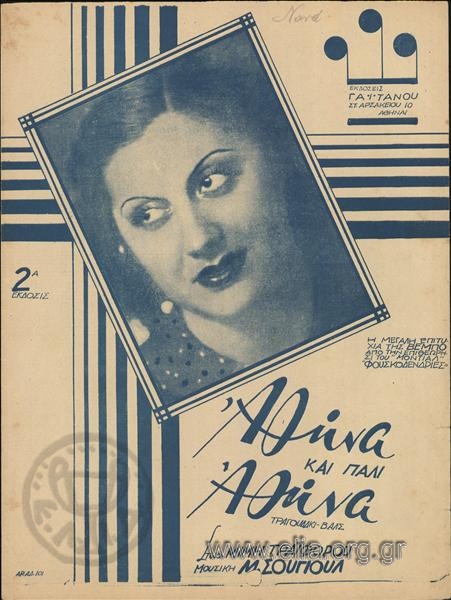 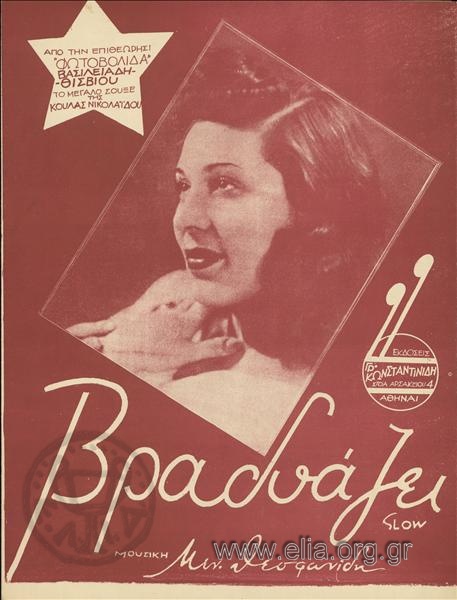 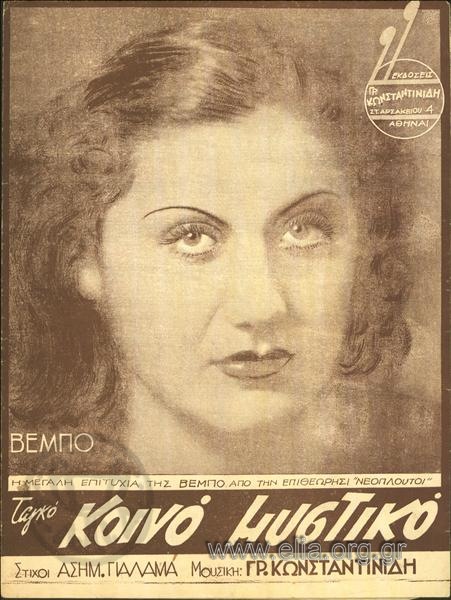 Προγράμματα επιθεωρήσεων
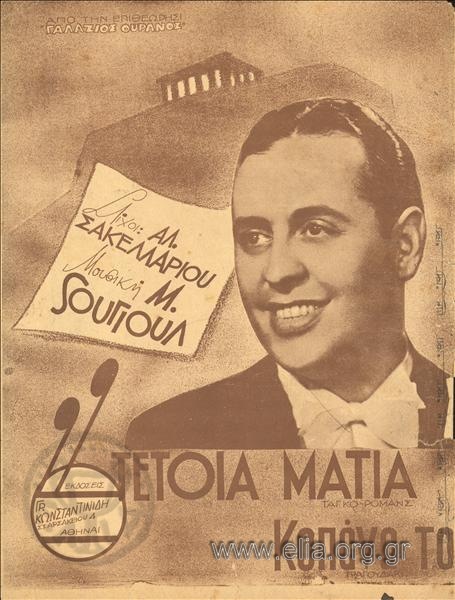 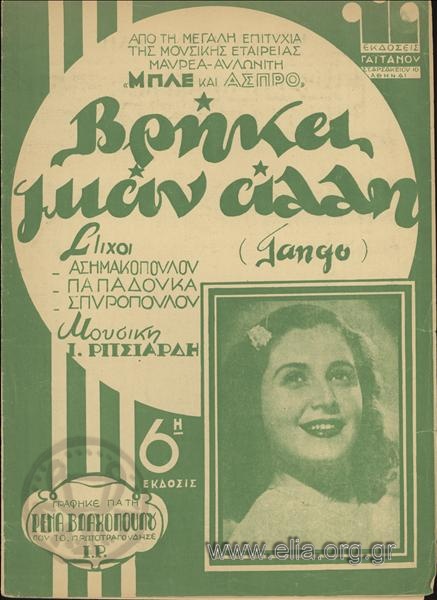 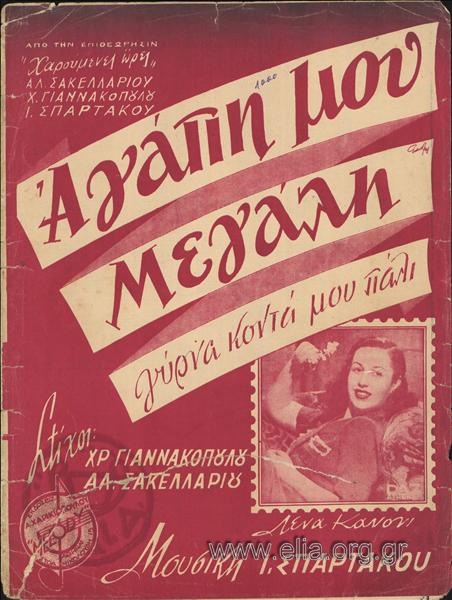 Προγράμματα επιθεωρήσεων
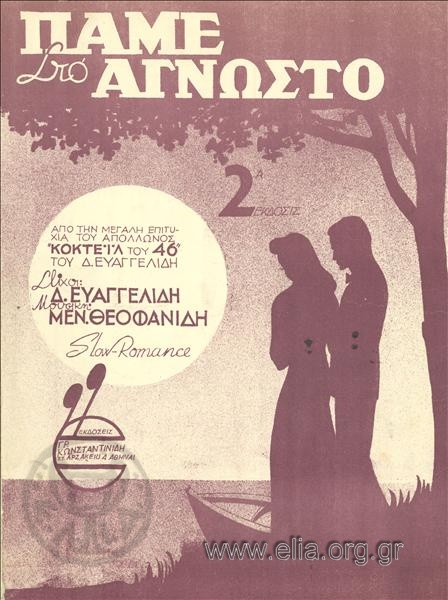 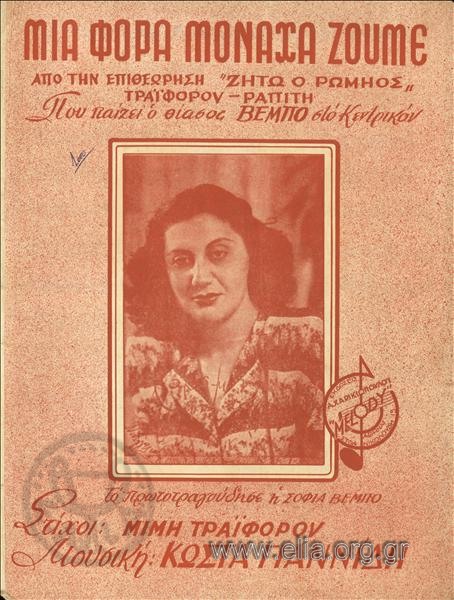 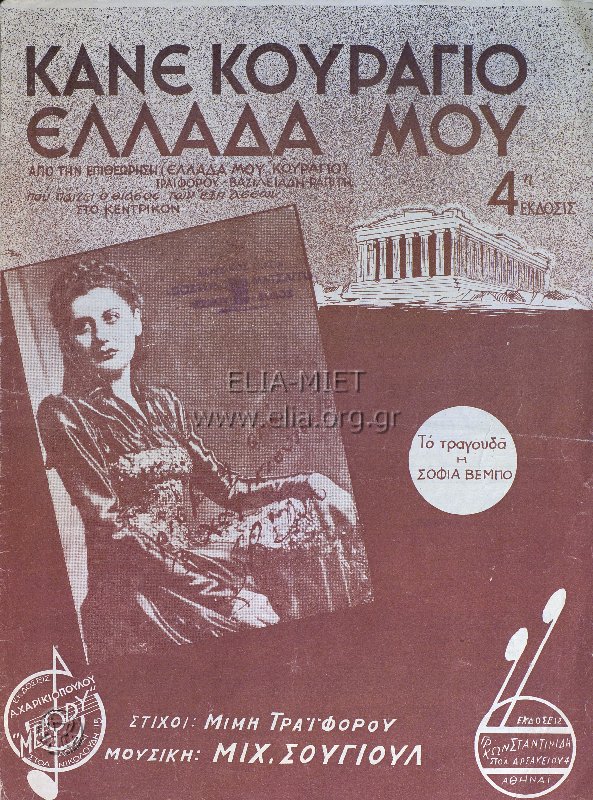 Γνώστα τραγούδια σε επιθεωρήσεις
Είδη θεάτρου με μουσική στη νεοελληνική σκηνή (η οπερέτα, το κωμειδύλλιο, το δραματικό ειδύλλιο και η επιθεώρηση)
Πανεπιστήμιο Πατρών, Τμήμα Θεατρικών Σπουδών
Εξάμηνο Β΄ - 10η Συνάντηση
31 Μαΐου 2024
Διδάσκων: Σπύρος Τούλιος
Η Επιθεώρηση κατά την πενταετία 1945-1950
1945 - Η διάλυσις του Ράιχ
    		  Δίκη του Χίτλερ στην κόλαση
		 Η εύθυμη χήρα του Μουσολίνι
		 Το παράπονο της Κρήτης 
    		 Η Ρόδος πανηγυρίζει 
    1946 - Το γεύμα της Ειρήνης
		  Το παράπονο της Ελλάδας
    1947 - Στείλε κι άλλα, θείε Τρούμαν
    		  Να φύγουν οι Άγγλοι
    1949 - Κατηγορώ τους νικητάς
Ακολουθούν επιθεωρήσεις που αφορούν τον Εμφύλιο Πόλεμο και τα Δεκεμβριανά
Δραματικά Ειδύλλια στις οθόνες της δεκαετίας του 1950
Ο αγαπητικός της βοσκοπούλας (1955) των Γιώργου Τζαβέλλα (σενάριο) και Ντίνου 																Δημόπουλου (σκηνοθεσία)

    Μαρία Πενταγιώτισσα (1957) του Κώστα Ανδρίτσου (σενάριο, σκηνοθεσία)

					       εγγύτητα στο πρότυπο
	Ανίχνευση
					       ιστορική αλήθεια